June 16, 2021
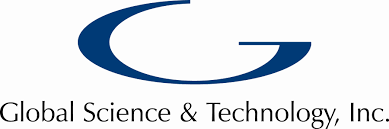 Global Science & Technology Inc.